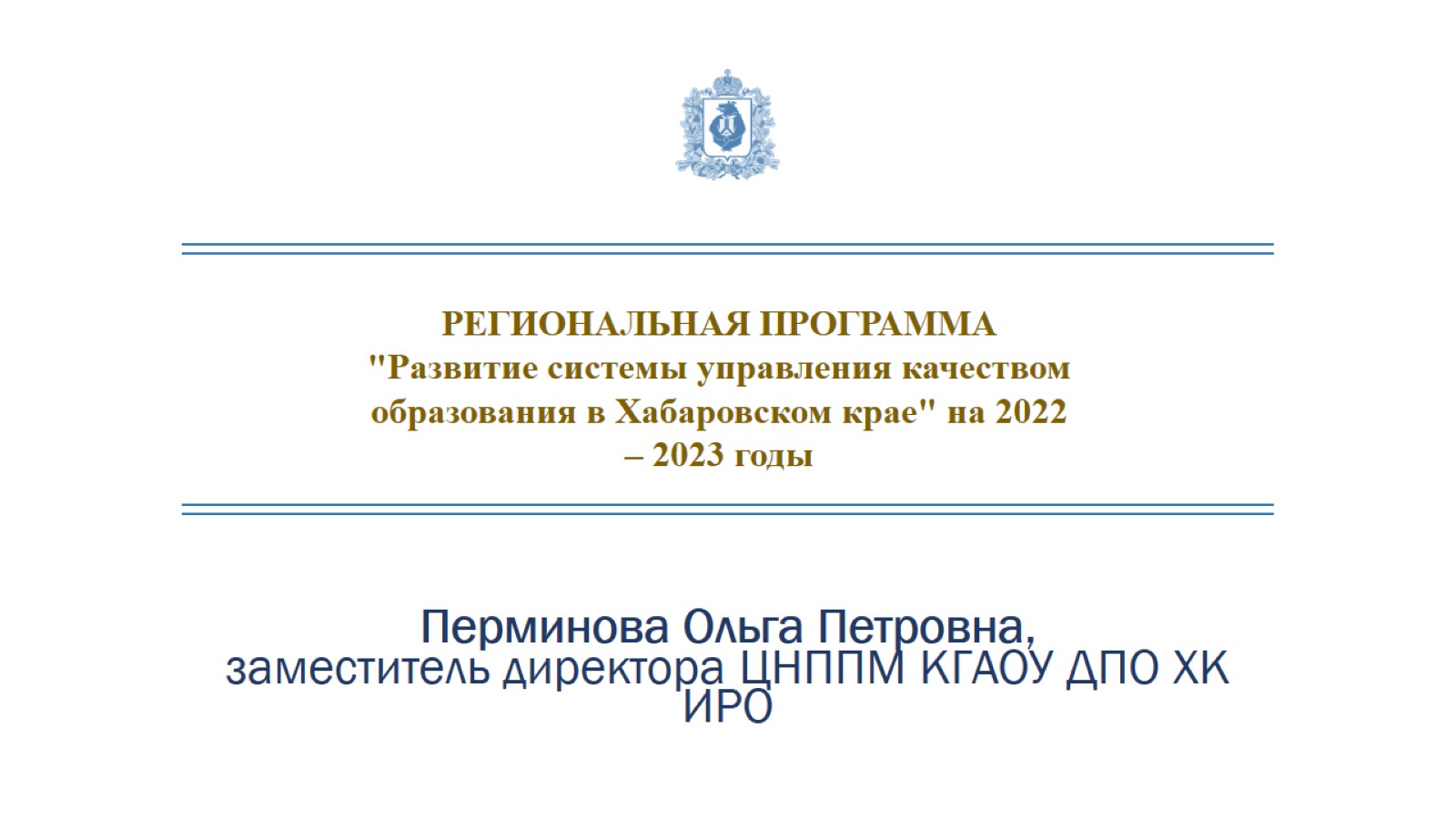 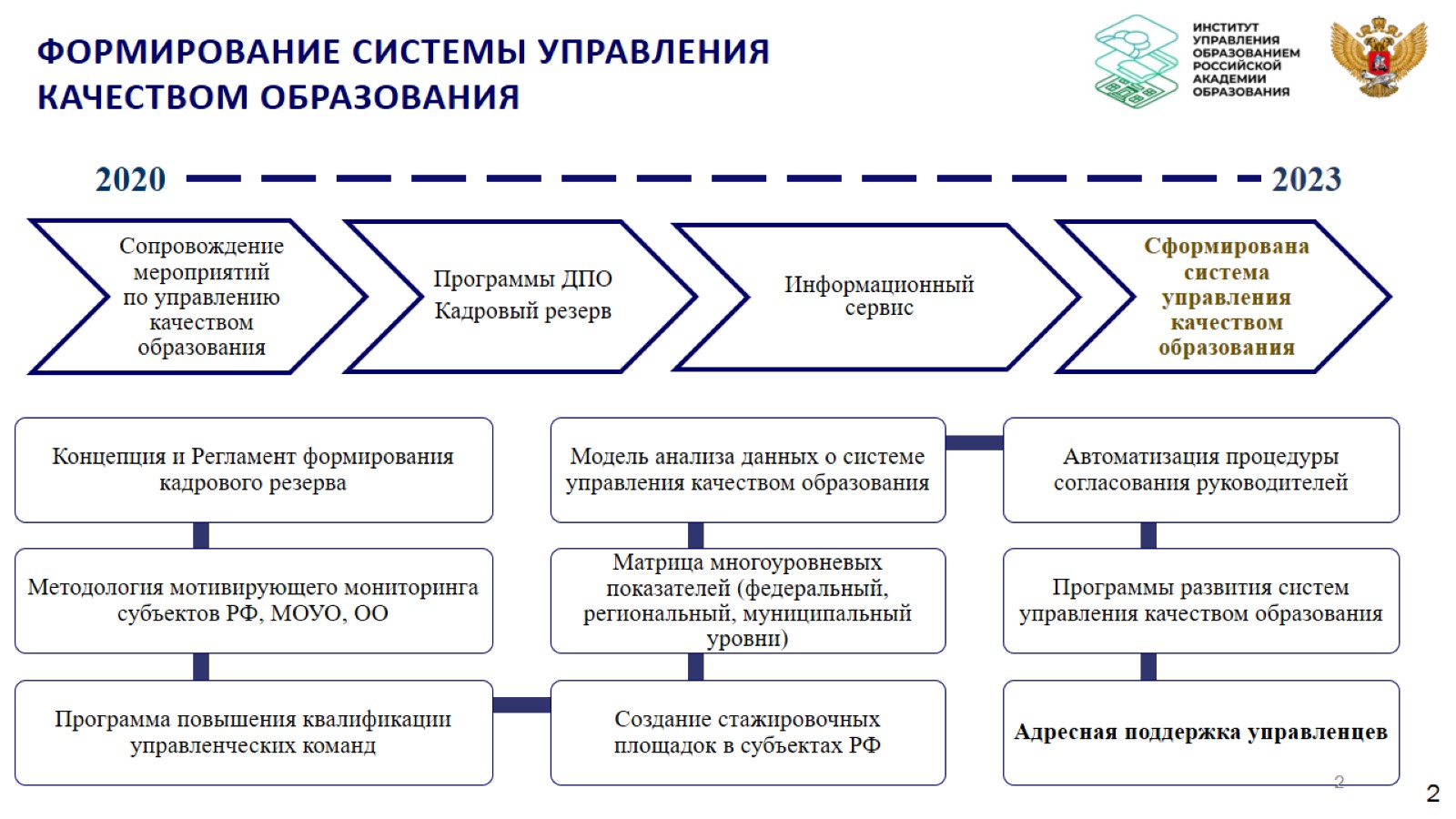 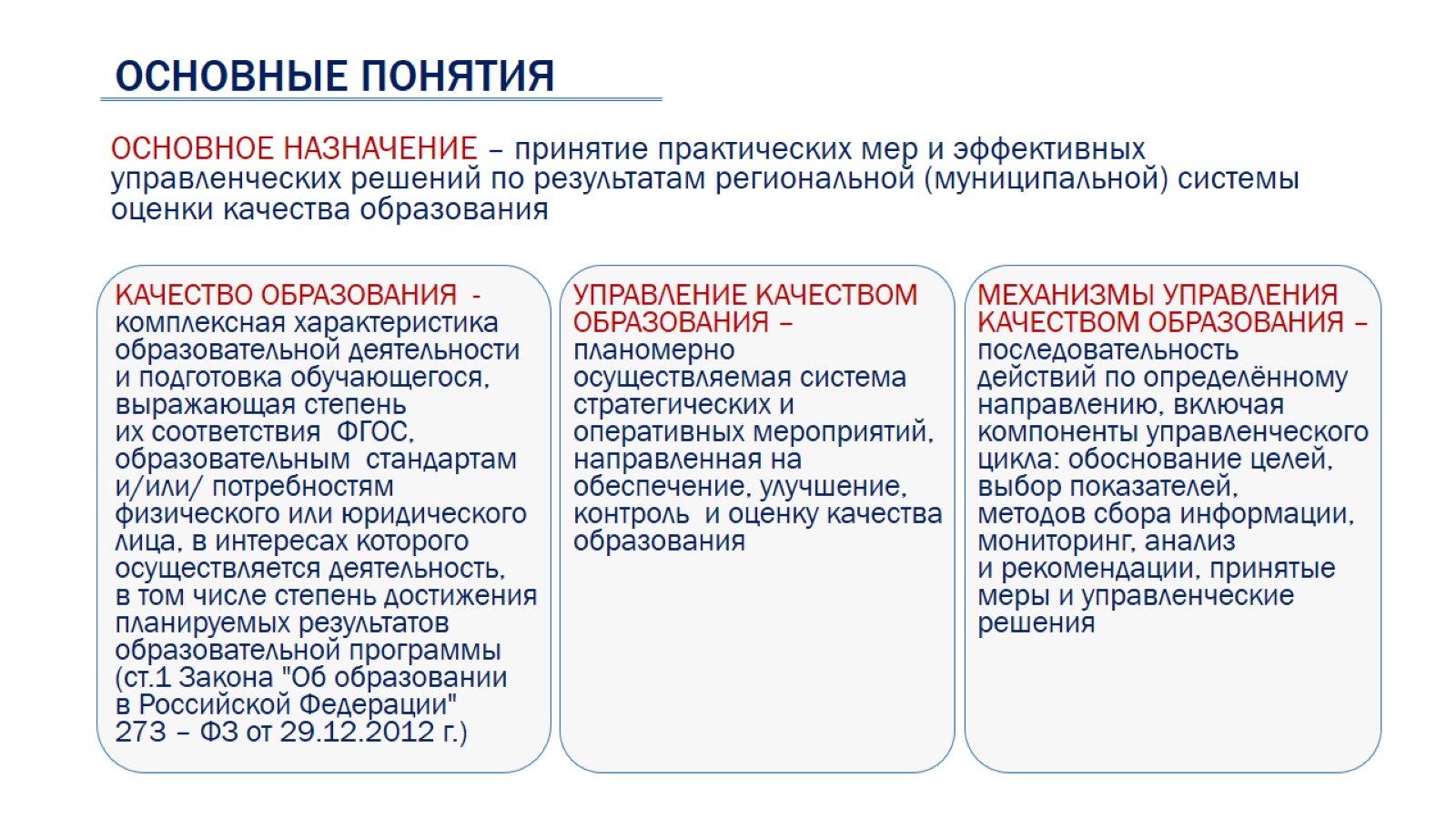 ОСНОВНЫЕ ПОНЯТИЯ
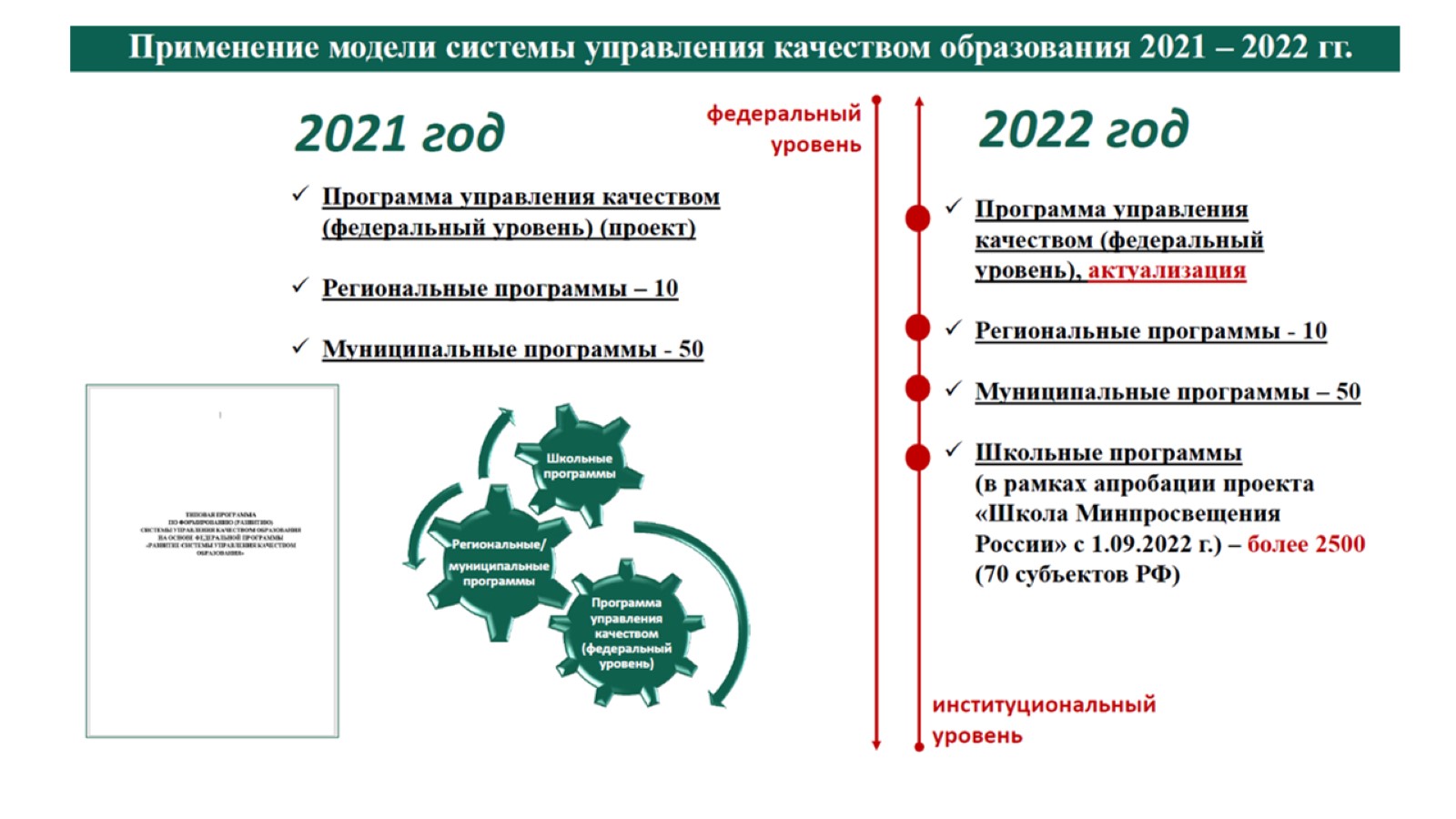 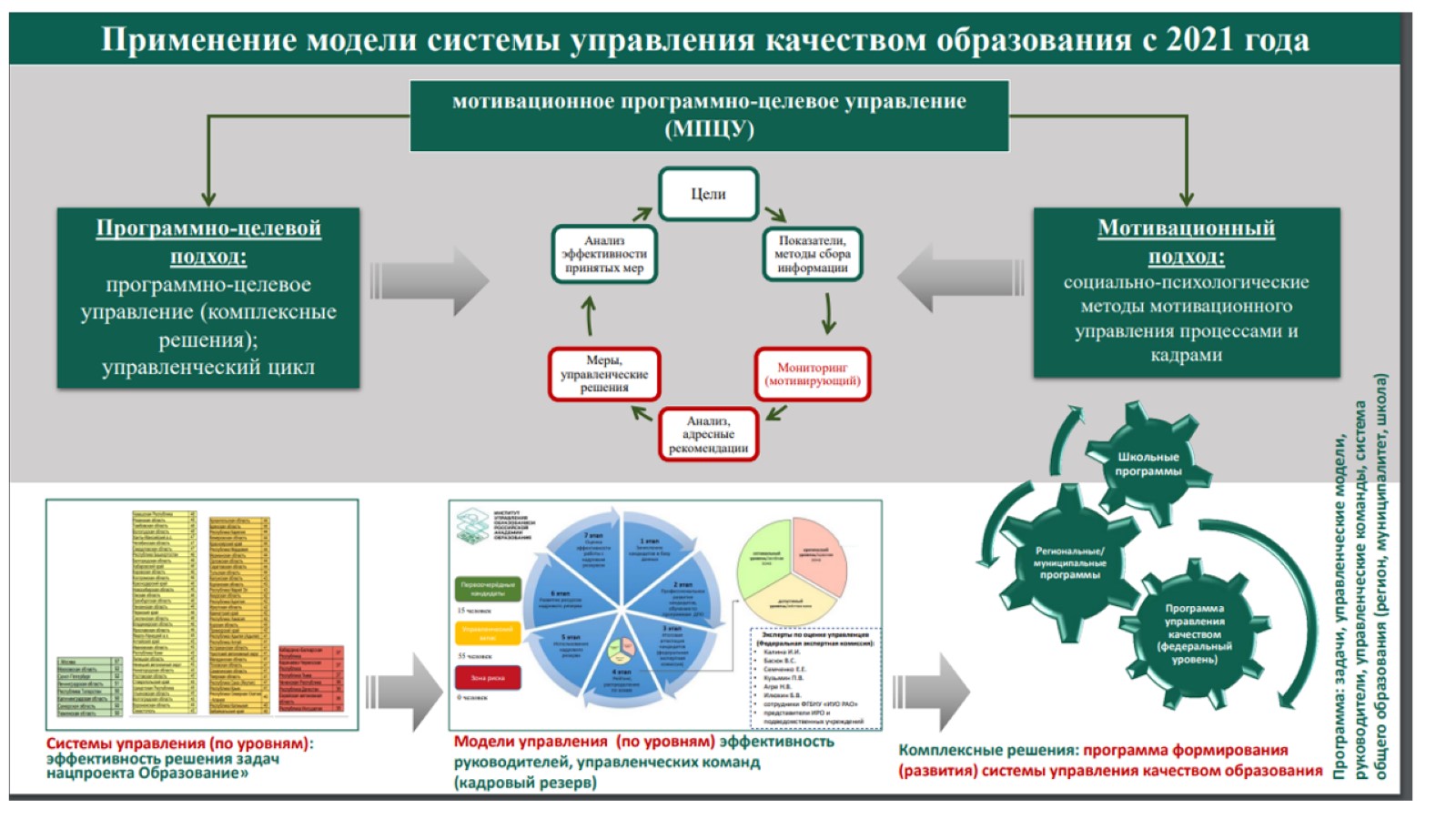 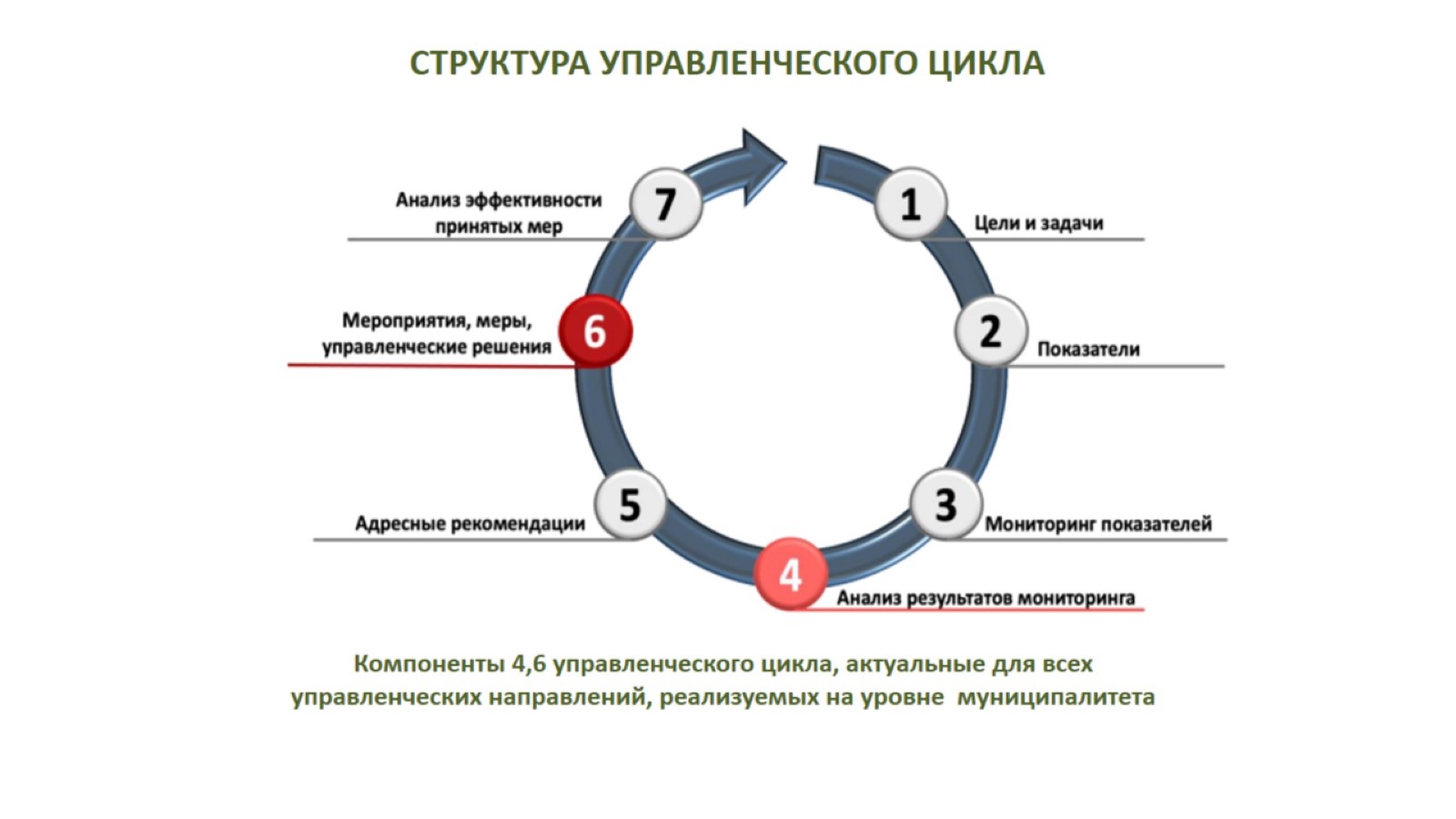 СТРУКТУРА УПРАВЛЕНЧЕСКОГО ЦИКЛА
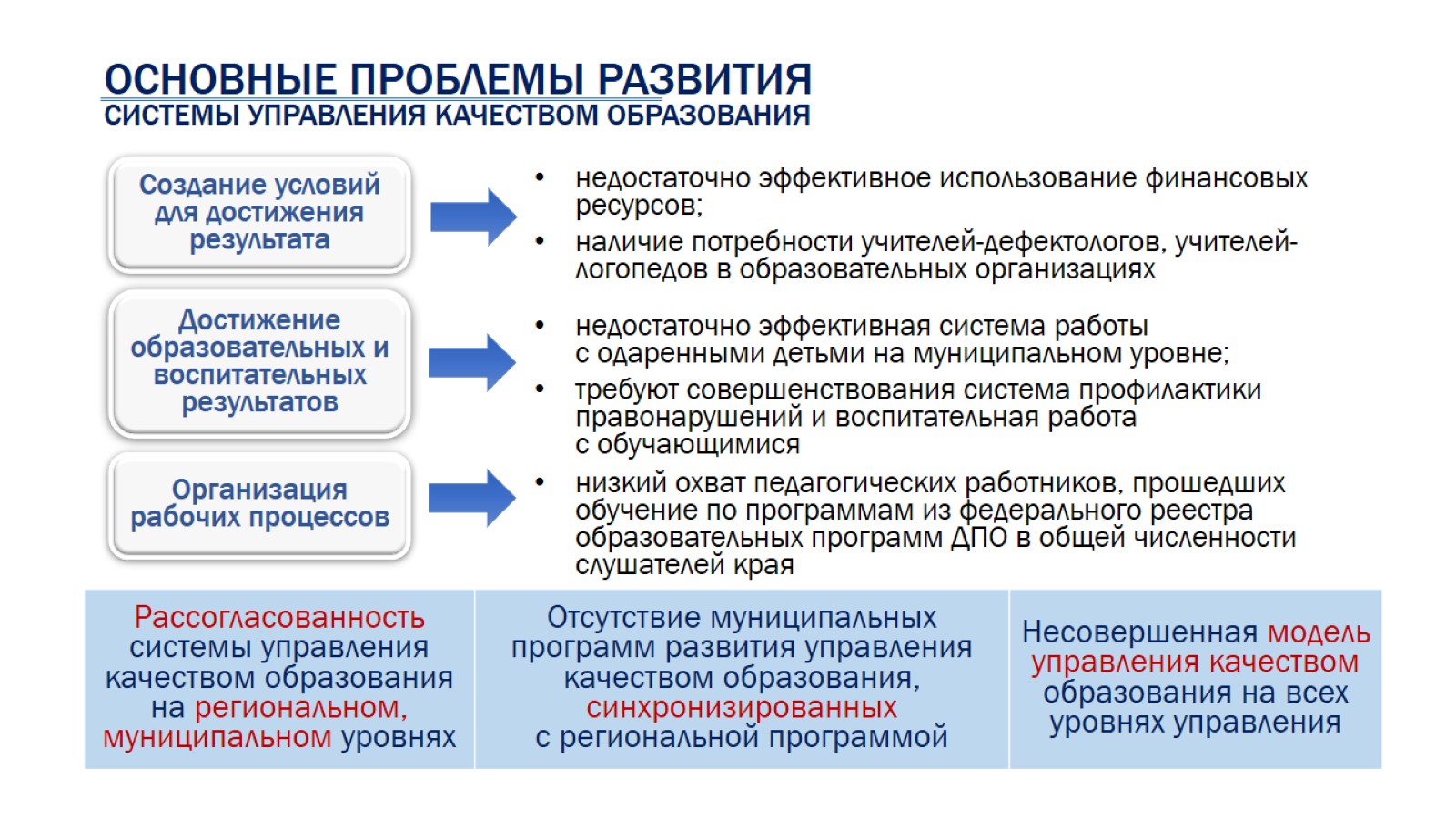 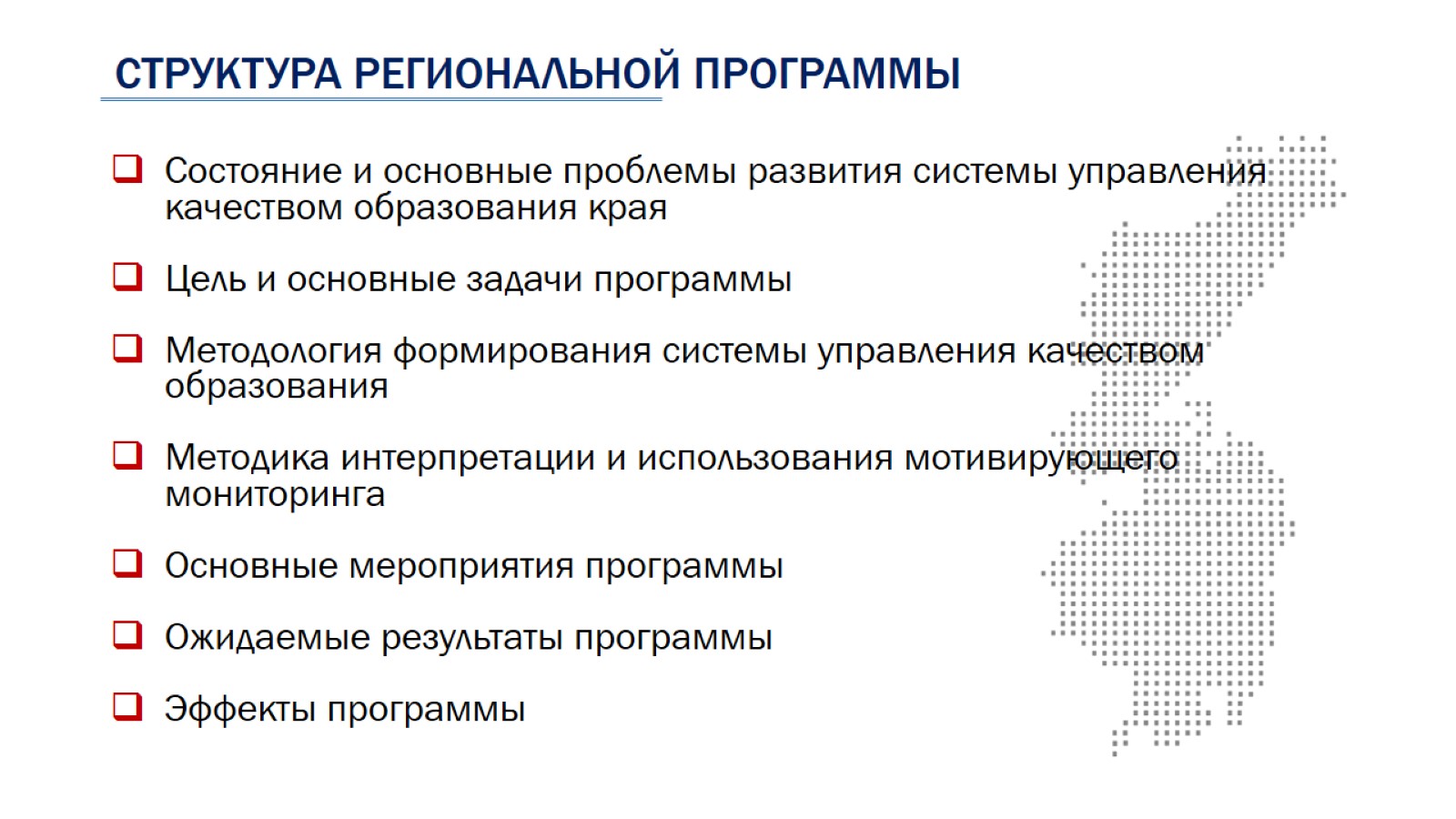 СТРУКТУРА РЕГИОНАЛЬНОЙ ПРОГРАММЫ
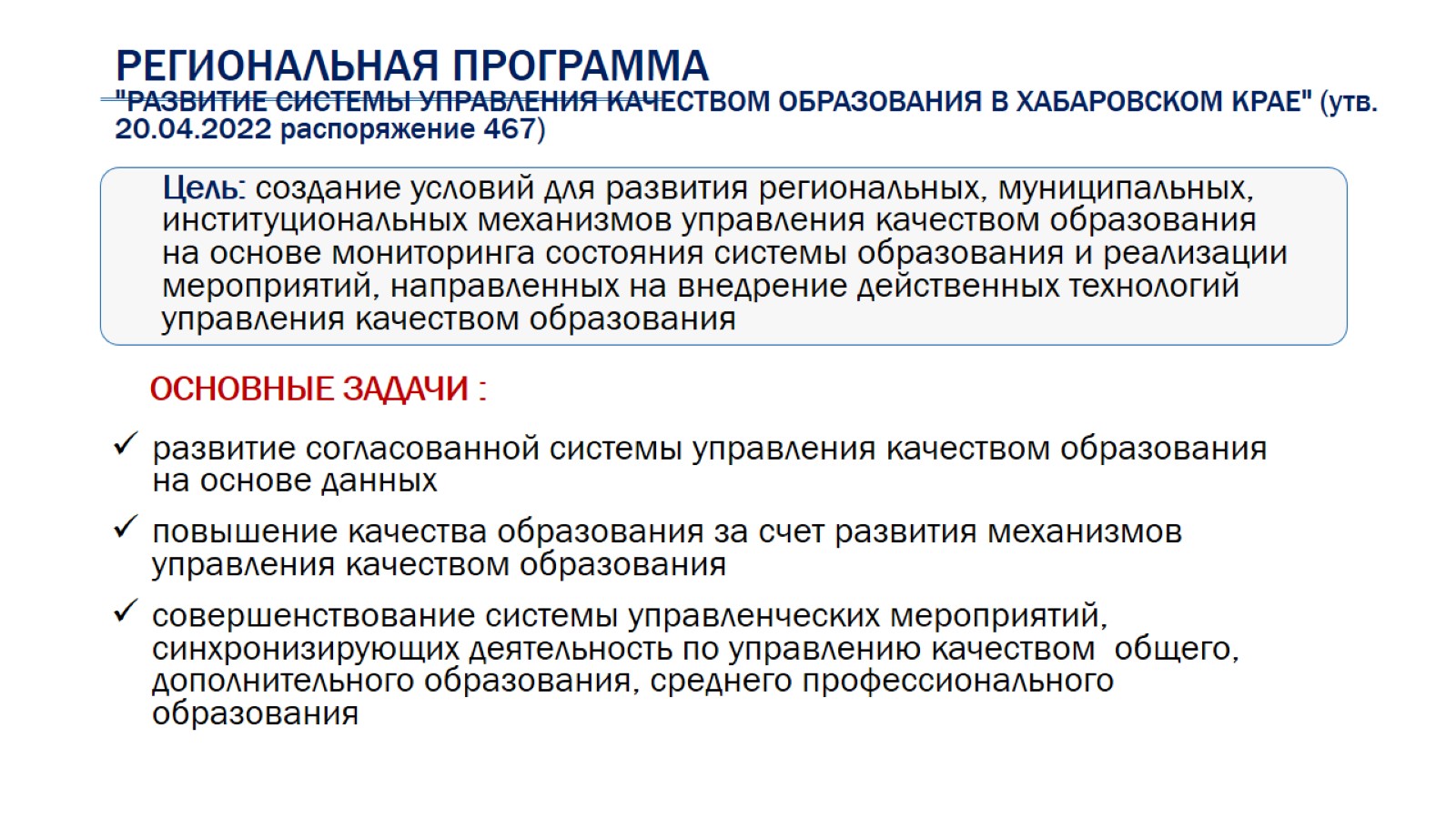 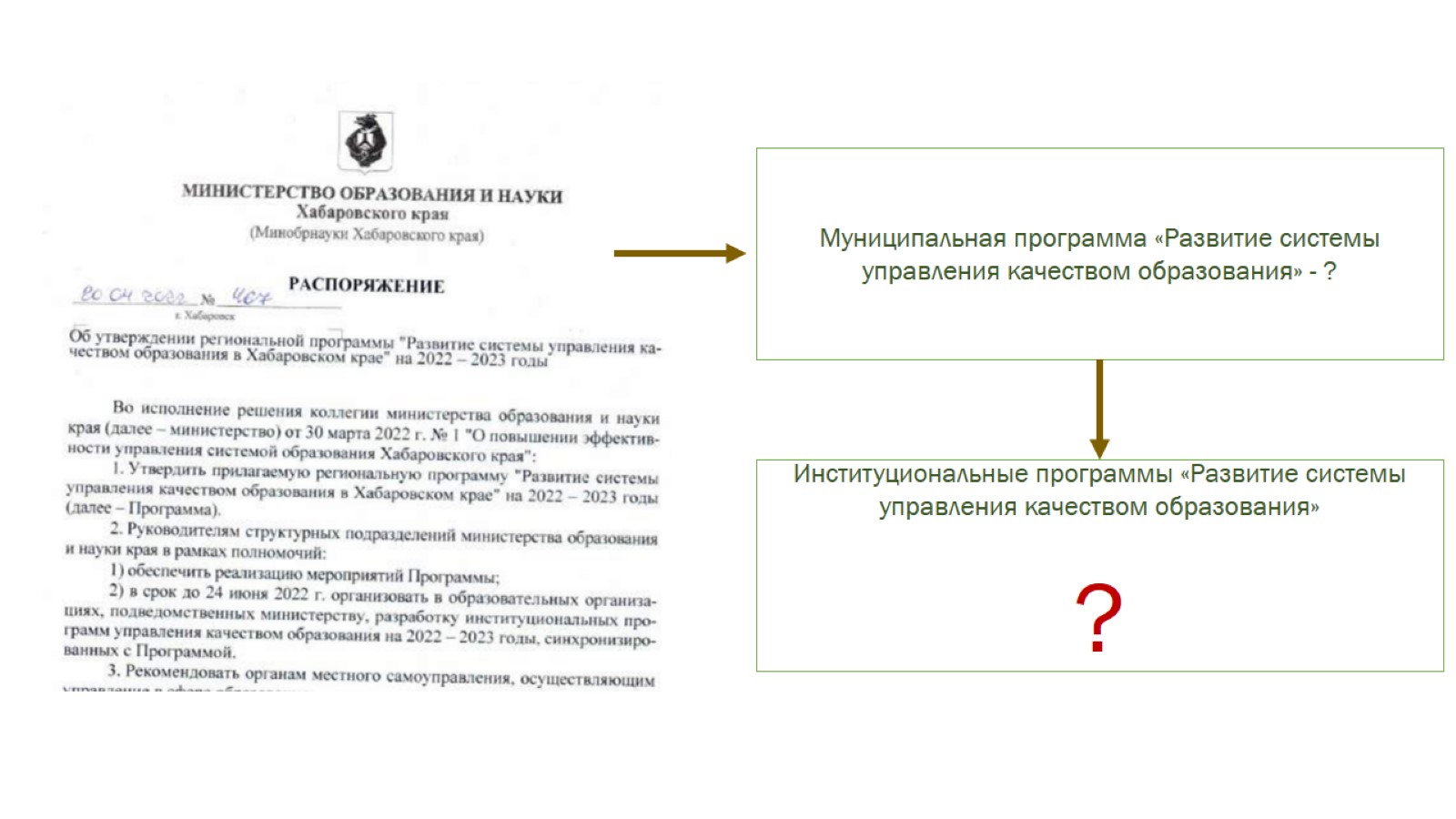 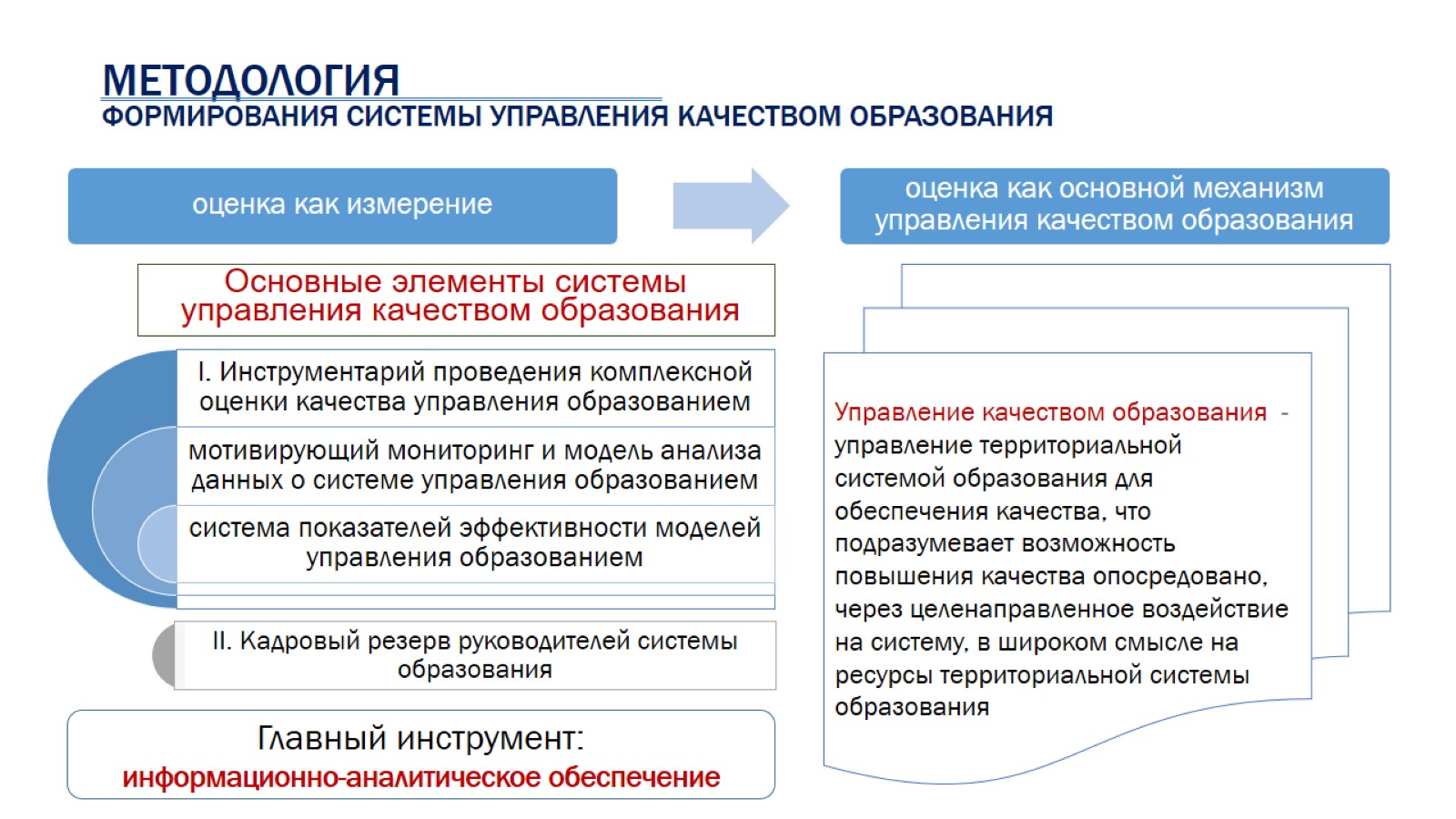 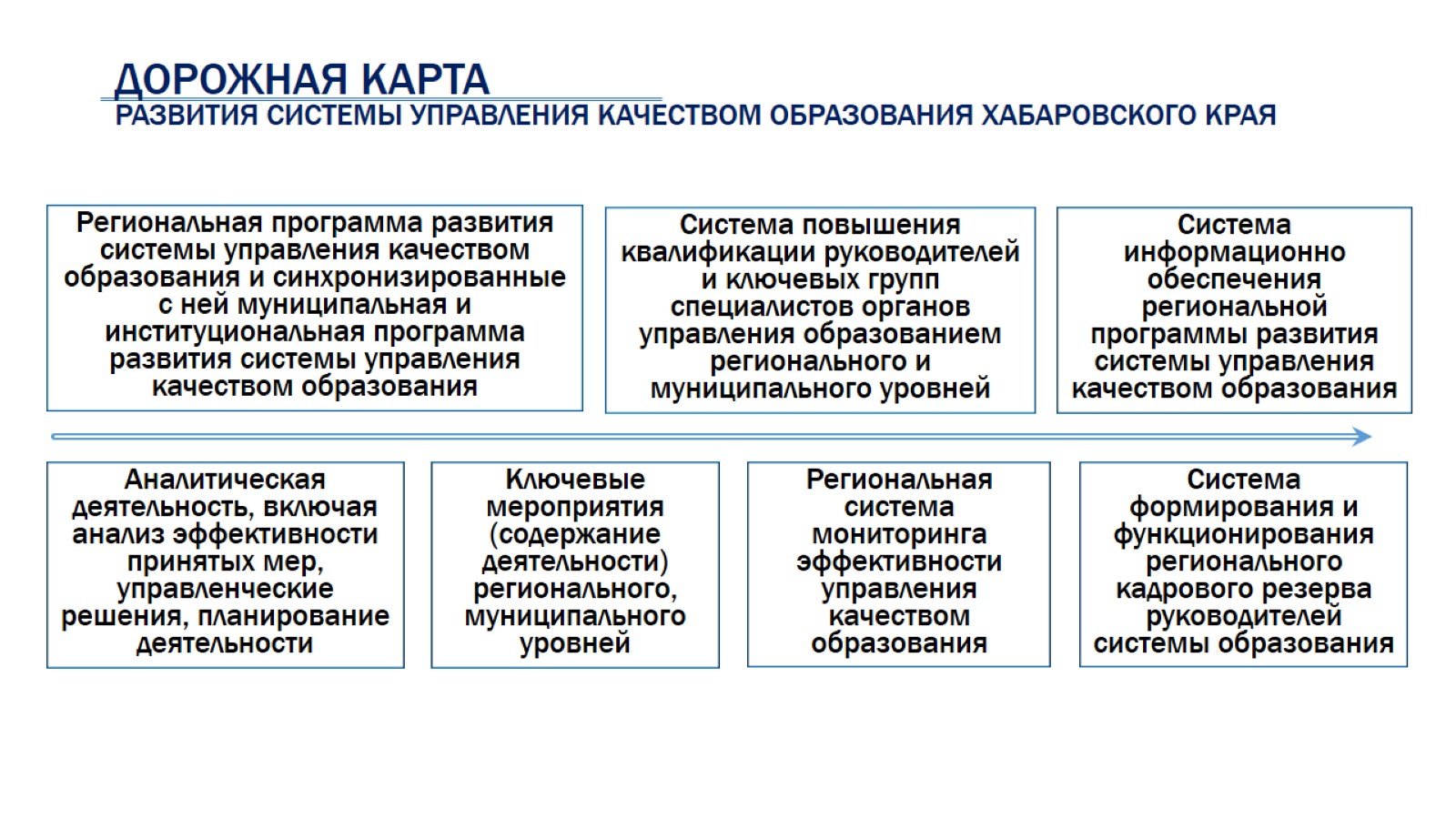 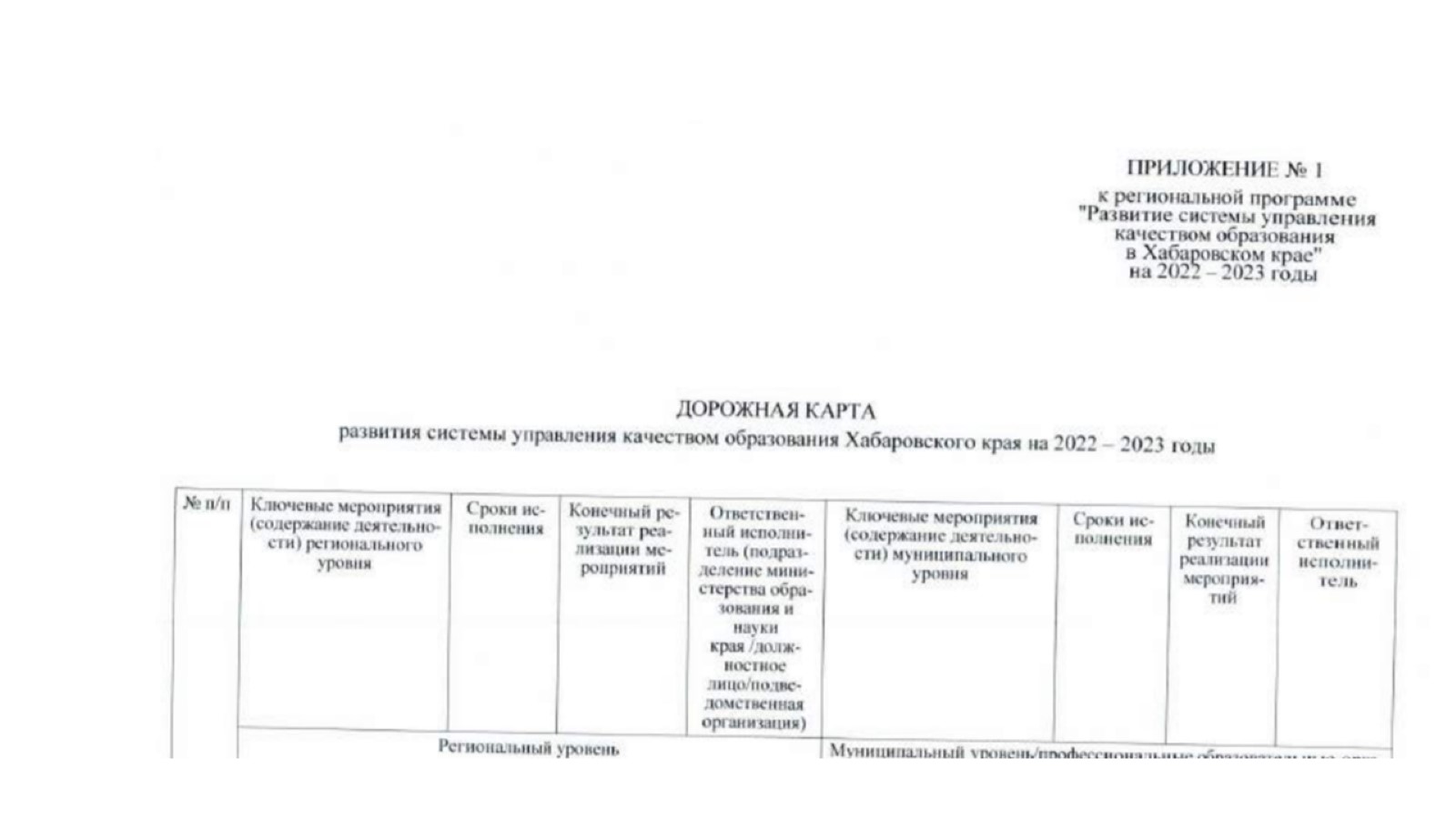 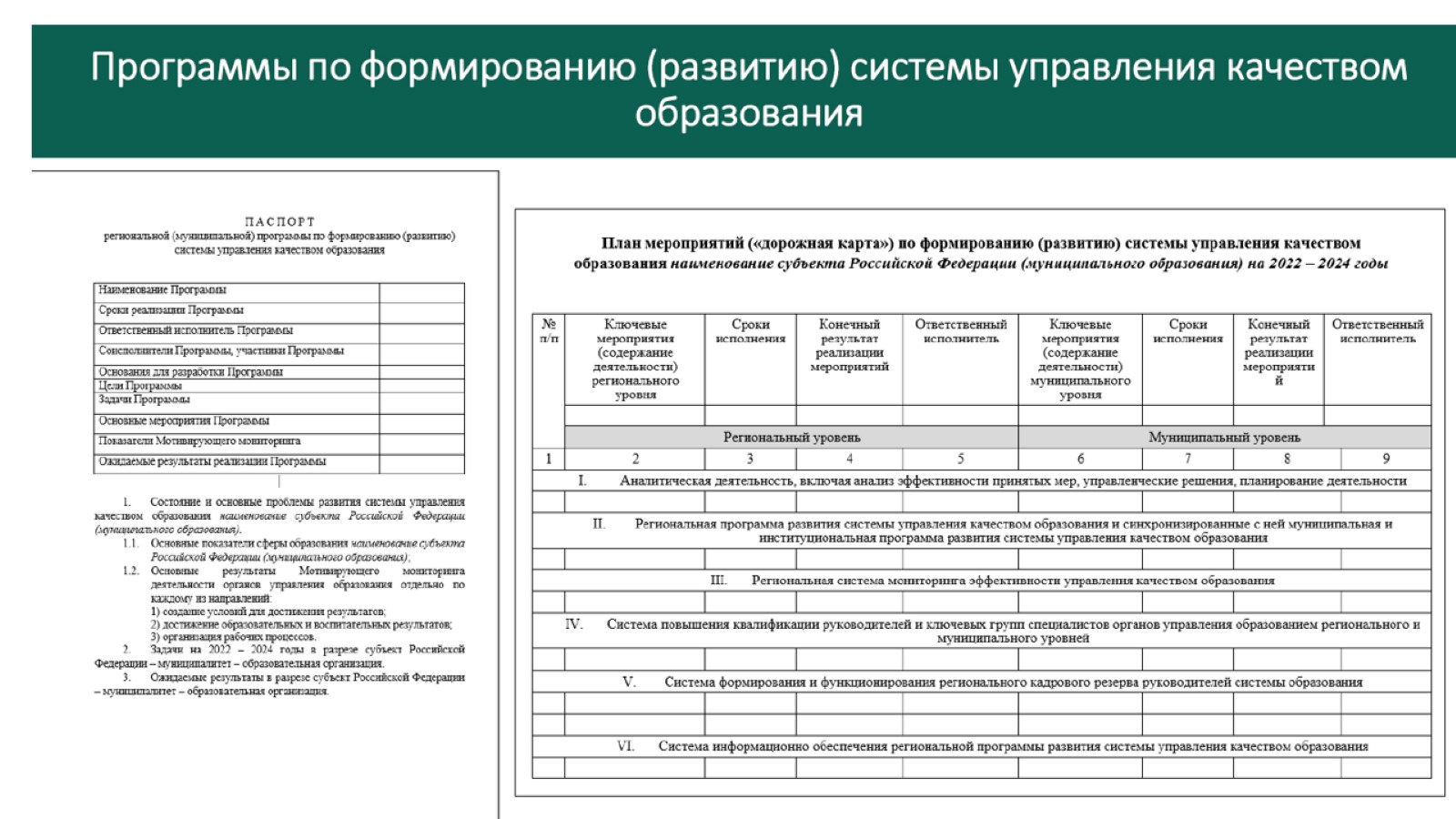